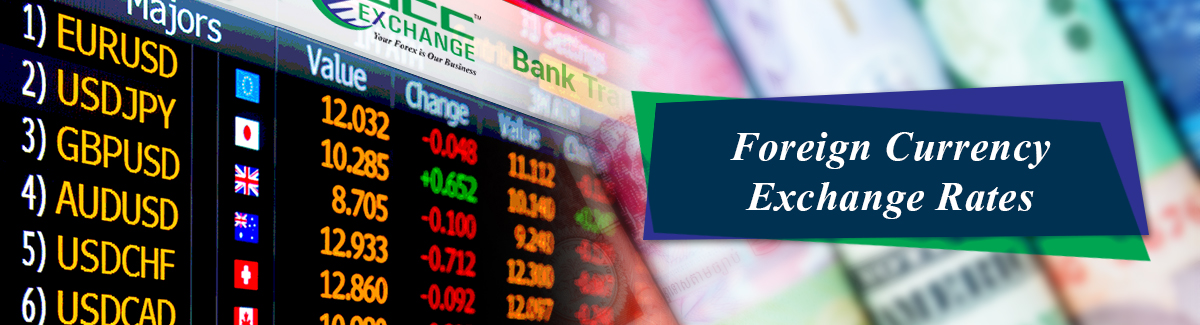 Вплив валютного курсу на фінансові результати підприємства
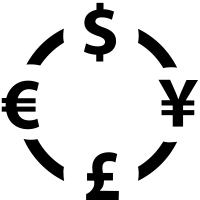 Валютний курс
це ціна грошової одиниці однієї країни, виражена у грошових одиницях інших країн або в міжнародних розрахункових одиницях.
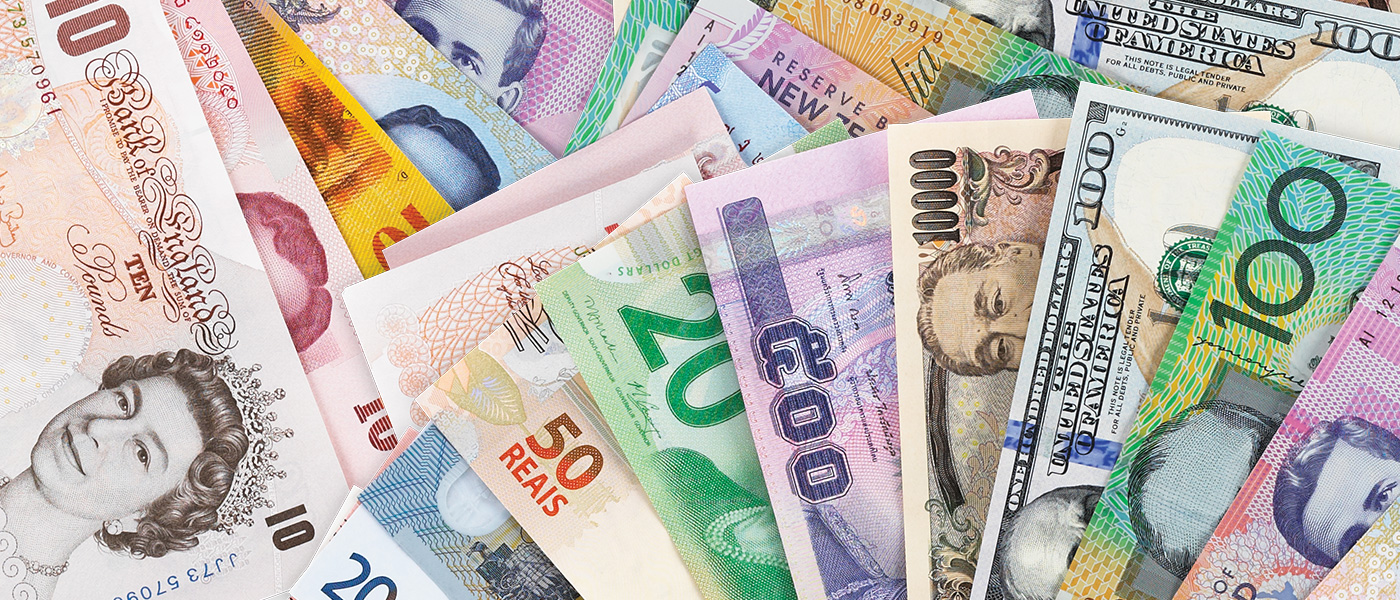 Девальвація призводить до:
Валютний демпінг
– розширення експорту товарів і послуг за зниженими (нижче від світових) цінами внаслідок зниження курсу національної валюти більшою мірою, ніж зменшення її купівельної спроможності всередині країни.
Антидемпінговий кодекс
кодекс, прийнятий в рамках ГАТТ і передбачає спеціальні процедури і застосування санкцій у встановлених випадках валютного демпінгу.
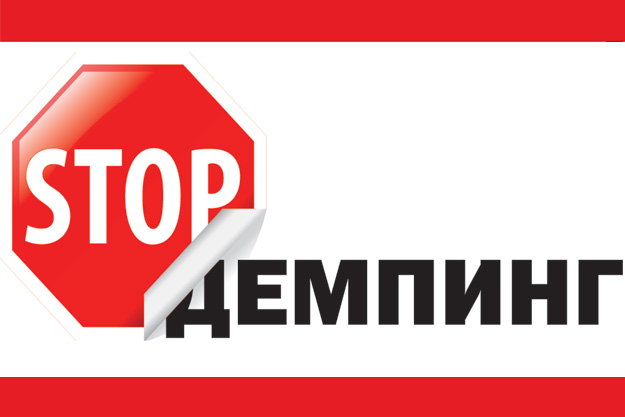 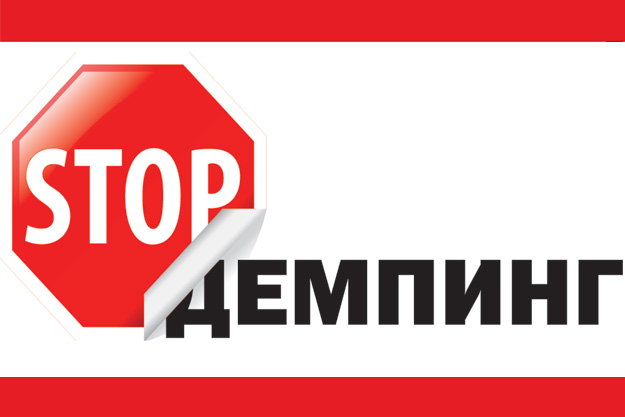 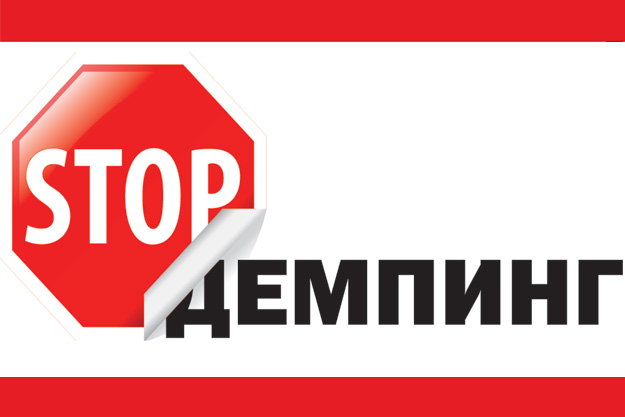 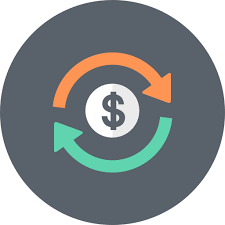 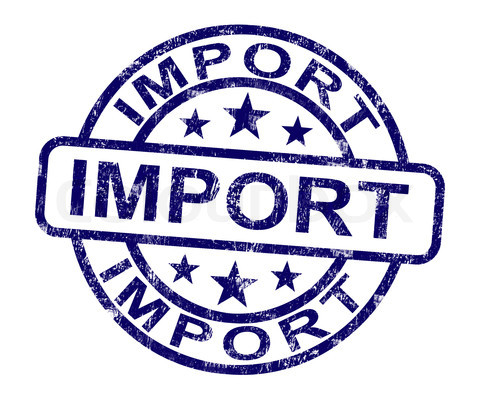 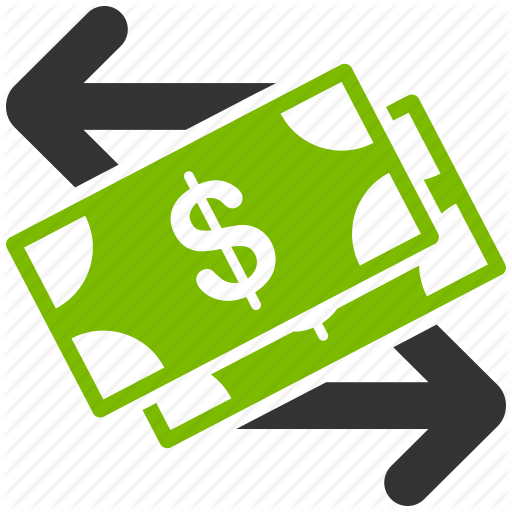 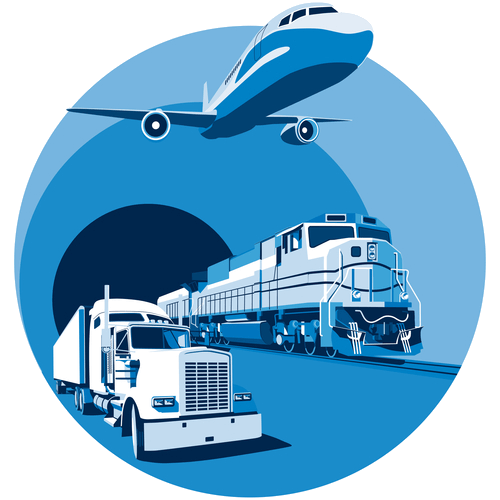 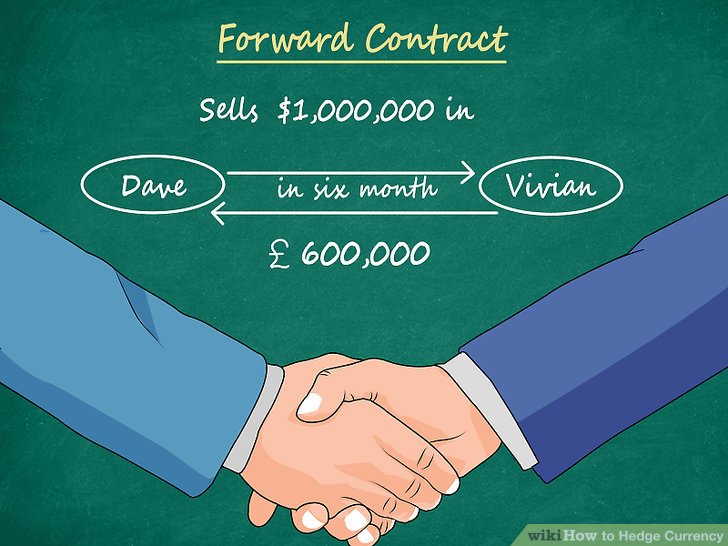 Хеджування
засіб обмеження ризику шляхом укладання протилежної угоди.
Схема форвардного контракту
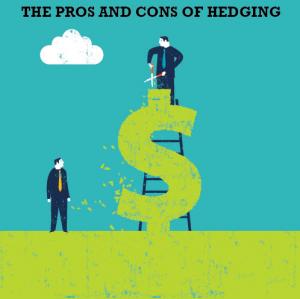 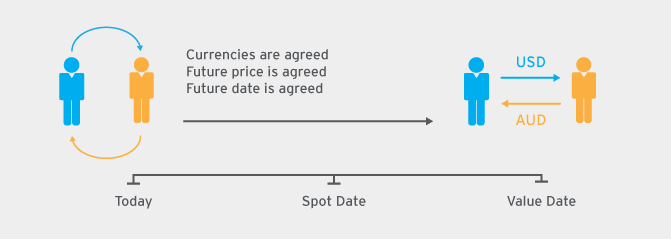 Валютний брокер
можуть запропонувати підприємству зафіксувати сприятливий курс валюти на строк до двох років
стане у нагоді, якщо підприємство сплачує регулярні платежі за кордон, як-от заробітна плата в іноземній валюті
недоліком може стати надто завчасне встановлення ставки
не всі брокери можуть бути надійними
посередник при укладанні угод між продавцем і покупцем, страхувальником і страховиком, судновласником і фрахтувальником.
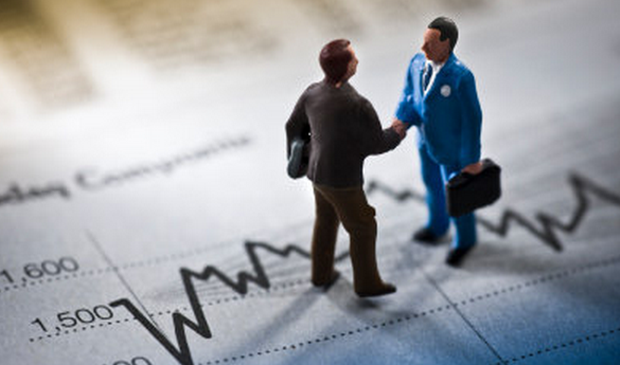 Пропозиції, щодо зменшення ризиків, пов’язаних із коливаннями валютного курсу:
Дякую за увагу!